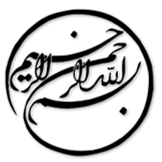 آیا IFRS، قیمت کمتر از حدIPO  را کاهش می دهد؟ شواهدی از چین
دانشجو:
استاد:
سال تحصیلی:
نام درس:
فصل اول: مقدمه

اقتصاد چین در رتبه دوم اقتصاد جهان پس از ایالات متحده قرار دارد. افشای اطلاعات حسابداری نقش مرتبطی در کاهش عدم تقارن اطلاعات در ظهور بازارهای سرمایه ای و اقتصادهای در حال توسعه دارد. در این تحقیق نحوه تاثیر استانداردهای گزارشگری مالی بین المللی (IFRS) بر بازارهای سرمایه ای چین بررسی می شود. 
موفقیت آمیز بودن یا نبودن اجرای IFRS همگرای چینی، یک مسئله مهم برای قانونگذاران جهانی و تصمیم گیرندگان سرمایه گذاری است. IFRS توسط هیئت استانداردهای حسابداری بین المللی (IASB) تنظیم و صادر می شود. IFRS ایجاب می کند که گزارش های مالی بجای اینکه مبتنی بر قوانین باشند، مبتنی برمقررات اصول جمع آوری باشند. IFRS دارایی ها و بدهی ها را براساس ارزش متعارف بجای هزینه سابقه دار به صورت مثبت اندازه گیری می کند.
1/12
فصل اول
مقدمه
1
اولین مقررات حسابداری در چین توسط وزارت دارایی (MOF) چین در 4 مارس 1985 ابلاغ شد و پذیرش آن نشان داد که منشا استانداردهای حسابداری چینی است. 
پنگ و اسمیت (2010) دریافتند که دولت چین با تلاش برای بهبود کیفیت استانداردهای حسابداری در ترویج همگرایی با IFRS موفق بوده است. IFRS همگرا در چین نیاز به تهیه گزارش های مالی براساس اندازه گیری ارزش متعارف و براساس مقررات مبتنی بر اصول دارد. اندازه گیری ارزش متعارف، شرایط بازار را نشان می دهد و عدم تقارن اطلاعات را کاهش می دهد. مقررات مبتنی بر اصول، امکان قضاوت مدیریتی بیشتر را فراهم می کند و ممکن است که عدم تقارن اطلاعات را افزایش دهد.
2/12
فصل اول
مقدمه
1
این مقاله استدلال می کند که ارتباط بین پذیرش IFRS همگار و قیمت گذاری کمتر از حد IPO با نسبت مالکیت دولتی برای هر IPO تعدیل می شود. تحقیقات قبلی نشان دادند که دولت های محلی ممکن است انگیزه های منفی داشته باشند و بر شرکت های دولتی نفوذ سیاسی داشته باشند. این تحقیق با استفاده از IPOهای مشاهده سهام A ثبت شده در بورس سهام شانگهای و شنزن بین سالهای 1996 و 2019 نشان می دهد که پذیرش IFRS همگرا، قیمت گذاری کمتر از حد IPO را در چین کاهش می دهد.
3/12
فصل اول
مقدمه
1
لطفا توجه داشته باشيد
که اين فايل تنها بخشی از محصول بوده و صرفا جهت معرفی محصول ميباشد
برای خريداری و دانلود فايل کامل مقاله به زبان فارسی
با فرمت پاورپوينت (با قابليت ويرايش(
اينجا کليک نماييد.
فروشگاه اينترنتی ايران عرضه www.iranarze.ir
5
4
3
2
1